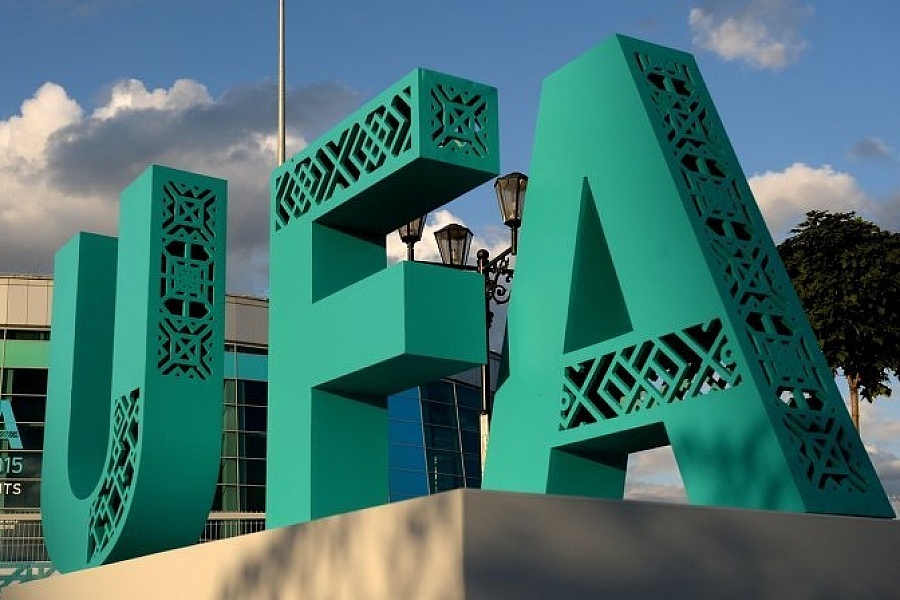 Обзор изменений законодательства в сфере закупок
Докладчик: Балякина 
Елена Борисовна
14 июня 2019 года
1
С 1 июля 2019 года вводятся изменения в Федеральный закон от 05.04.2013 № 44-ФЗ «О контрактной системе в сфере закупок товаров, работ, услуг для обеспечения государственных и муниципальных нужд»
Федеральный закон от 01.05.2019 № 71-ФЗ
«О внесении изменений в Федеральный закон                  «О контрактной системе в сфере закупок товаров, работ, услуг для обеспечения государственных и муниципальных нужд»
2
Особенности проведения электронного аукциона
Закупка работ по строительству, реконструкции, капремонту, сносу объекта капстроительства
3
Опубликование извещения
если НМЦК не более 2 млрд руб.  - срок подачи заявок на участие в аукционе - 7 календарных дней
(часть 2 статьи 63 44-ФЗ)
4
Документация о закупке
Должна содержать проектную документацию (пункт 8 части 1 статьи 33 44-ФЗ).
Проектная документация не требуется, если:
проектирование входит в предмет контракта 
 проект не обязателен
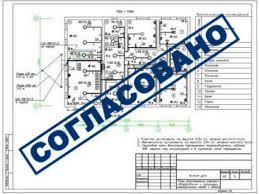 5
Содержание заявки на участие в электронном аукционе
Если проектная документация размещена, то в первых частях заявок участник должен дать только согласие на выполнение работ (часть 31 статьи 66 44-ФЗ).
6
Допуск заявки к участию в электронном аукционе и рассмотрение заявок
Комиссии заказчика не нужно будет рассматривать первые части заявок и составлять протокол (часть 10 статьи 67 44-ФЗ). 
Участника автоматически допустит к аукциону площадка. 
Аукцион пройдет через 4 часа после окончания срока подачи заявок (часть 3 статьи 68 44-ФЗ).
7
План закупок
8
[Speaker Notes: ч 4. ст.23  Наименование объекта закупки в случаях, предусмотренных настоящим Федеральным законом, указывается в соответствии с каталогом товаров, работ, услуг для обеспечения государственных и муниципальных нужд. (утратила силу)]
(в случае, если количество поставляемых товаров, объем подлежащих выполнению работ, оказанию услуг невозможно определить)
9
Реестр участников закупки
10
Контракт
11
Если проектом контракта предусмотрены отдельные этапы его исполнения, цена каждого этапа устанавливается в размере, сниженном пропорционально снижению начальной (максимальной) цены контракта участником закупки, с которым заключается контракт.
12
Пример
Закупка объявлена на 15 млн. руб.
Снижение НМЦК на 10 %
13
Срок возврата обеспечения контракта
14
[Speaker Notes: Указать это в контракте]
Изменение условий контракта
1. По соглашению сторон
2. Если возможность изменения условий контракта была предусмотрена документацией о закупке и контрактом, а в случае осуществления закупки у единственного поставщика (подрядчика, исполнителя) контрактом
3. При изменении объема и (или) видов выполняемых работ по контракту, предметом которого является выполнение работ по строительству, реконструкции, капитальному ремонту, сносу объекта капитального строительства, проведению работ по сохранению объектов культурного наследия. При этом допускается изменение с учетом положений бюджетного законодательства Российской Федерации цены контракта не более чем на десять процентов цены контракта.
15
Изменение условий контракта
1. На стадии исполнения
2. Срок контракта составляет  на срок не менее одного года
3. Предмет контракта - выполнение работ по строительству, реконструкции, капитальному ремонту, сносу объекта капитального строительства, проведению работ по сохранению объектов культурного наследия, цена которого составляет или превышает предельный размер (предельные размеры) цены, установленный Правительством Российской Федерации, возникли независящие от сторон контракта обстоятельства, влекущие невозможность его исполнения, в том числе необходимость внесения изменений в проектную документацию. 
В этом случае изменение осуществляется при наличии в письменной форме обоснования такого изменения на основании решения Правительства Российской Федерации, высшего исполнительного органа государственной власти субъекта Российской Федерации, местной администрации при осуществлении закупки для федеральных нужд, нужд субъекта Российской Федерации, муниципальных нужд соответственно и при условии, что такое изменение не приведет к увеличению срока исполнения контракта и (или) цены контракта более чем на тридцать процентов.
16
Изменение срока исполнения
Предметом контракта - выполнение работ по строительству, реконструкции, капитальному ремонту, сносу объекта капитального строительства, проведению работ по сохранению объектов культурного наследия, 
Наступление независящих от сторон контракта обстоятельств, влекущих невозможность его исполнения, в том числе необходимость внесения изменений в проектную документацию, либо по вине подрядчика не исполнен в установленный в контракте срок, 
допускается однократное изменение срока исполнения контракта на срок, не превышающий срока исполнения контракта, предусмотренного при его заключении. 
		
		При этом в случае, если обеспечение исполнения контракта осуществлено путем внесения денежных средств, по соглашению сторон определяется новый срок возврата заказчиком подрядчику денежных средств, внесенных в качестве обеспечения исполнения контракта.
17
Закупка у единственного поставщика (п.4 ч.1 ст.93)
100 000 рублей
300 000 рублей
18
Обзор изменений
С 04 июля 2019 года вступают в силу изменения в Перечень товаров, утвержденный Приказом Минфина России от 04.06.2018 № 126н «Об условиях допуска товаров, происходящих из иностранного государства или группы иностранных государств, для целей осуществления закупок товаров для обеспечения государственных и муниципальных нужд»
19
Преимущества
1.1. При проведении конкурса, аукциона, запроса котировок, запроса предложений преимущества в отношении цены контракта в размере 15 процентов в соответствии с подпунктами 1.2 и 1.3 пункта 1 настоящего приказа предоставляются участникам закупки, заявки (окончательные предложения) которых признаны соответствующими требованиям документации о закупке, извещения о проведении запроса котировок и содержат исключительно предложения о поставке товаров, происходящих из государств - членов Евразийского экономического союза.
1.2. При проведении конкурса, запроса котировок, запроса предложений рассмотрение и оценка заявок (окончательных предложений), содержащих предложения о поставке товаров, указанных в Приложении, и происходящих исключительно из государств - членов Евразийского экономического союза, осуществляются комиссиями заказчиков по осуществлению закупок с применением к предложенной в указанных заявках (окончательных предложениях) цене контракта понижающего 15-процентного коэффициента. Контракт заключается по цене, предложенной в заявке (окончательном предложении) победителем конкурса, запроса котировок, запроса предложений.
20
Частые вопросы из практики
21
Отказ от заключения контракта
Второй победитель вправе отказаться от заключения контракта (часть 15 статьи 83.2 44-ФЗ) и включению в РНП не подлежит.
22
Отчеты об исполнении контрактов
Подготовка и размещение в ЕИС отчета об исполнении контракта и (или) о результатах отдельного этапа его исполнения с 12.05.2019 не требуется, в том числе при исполнении контрактов, заключенных до 12.05.2019, а также контрактов, заключенных по результатам закупок, извещения об осуществлении которых размещены в ЕИС до 12.05.2019 либо приглашения принять участие в которых направлены до 12.05.2019.
	(Письмо Минфина России от 15 мая 2019 г. № 24-06-08/34937 «О подготовке и размещении в единой информационной системе в сфере закупок отчета об исполнении контракта и (или) о результатах отдельного этапа его исполнения»)
23
Изменение цены контракта в связи с увеличением НДС
1) изменение осуществляется исключительно до 1 октября 2019 г. и по соглашению сторон;
2) только в пределах увеличения ставки НДС и только на товары, работы, услуги, в отношении которых увеличилась данная ставка, и оплата которых осуществляется после 1 января 2019 г.;
3) если увеличенный размер ставки НДС не был предусмотрен условиями контракта (в том числе при обосновании начальной (максимальной) цены контракта).
(Письмо Минфина России от 14.03.2019 № 24-04-02/16837 по вопросу внесения изменений в контракт связанным с изменением ставки налога на добавленную стоимость)
24
Спасибо за внимание!
Спасибо за внимание!
25